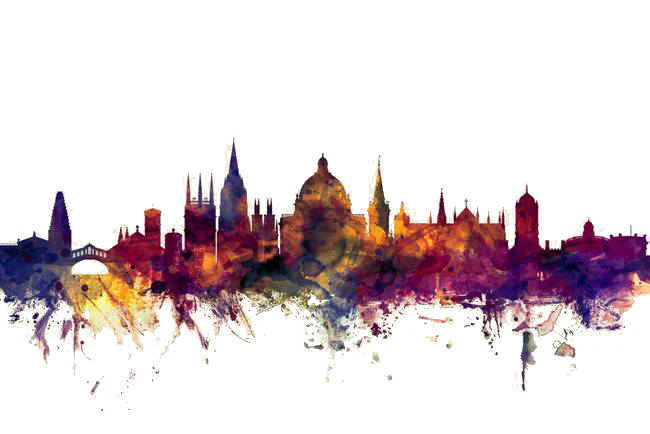 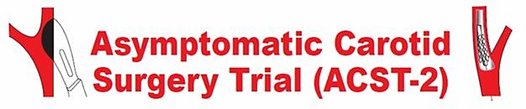 5th ACST-2 Collaborators’ Meeting 
5th September 2017 Oxford
Azienda Ospedaliero – Universitari a     Modena    Chirurgia Vascolare
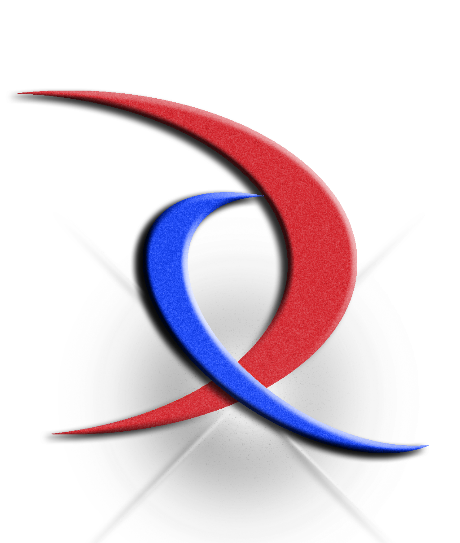 Session 3: Italian innovation 

Proximal protection device: Mo.Ma.
A. Lauricella
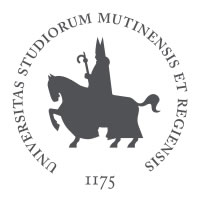 Chirurgia Vascolare, Ospedali di Modena 
Azienda Ospedaliero - Universitaria di Modena
Università di Modena e Reggio Emilia
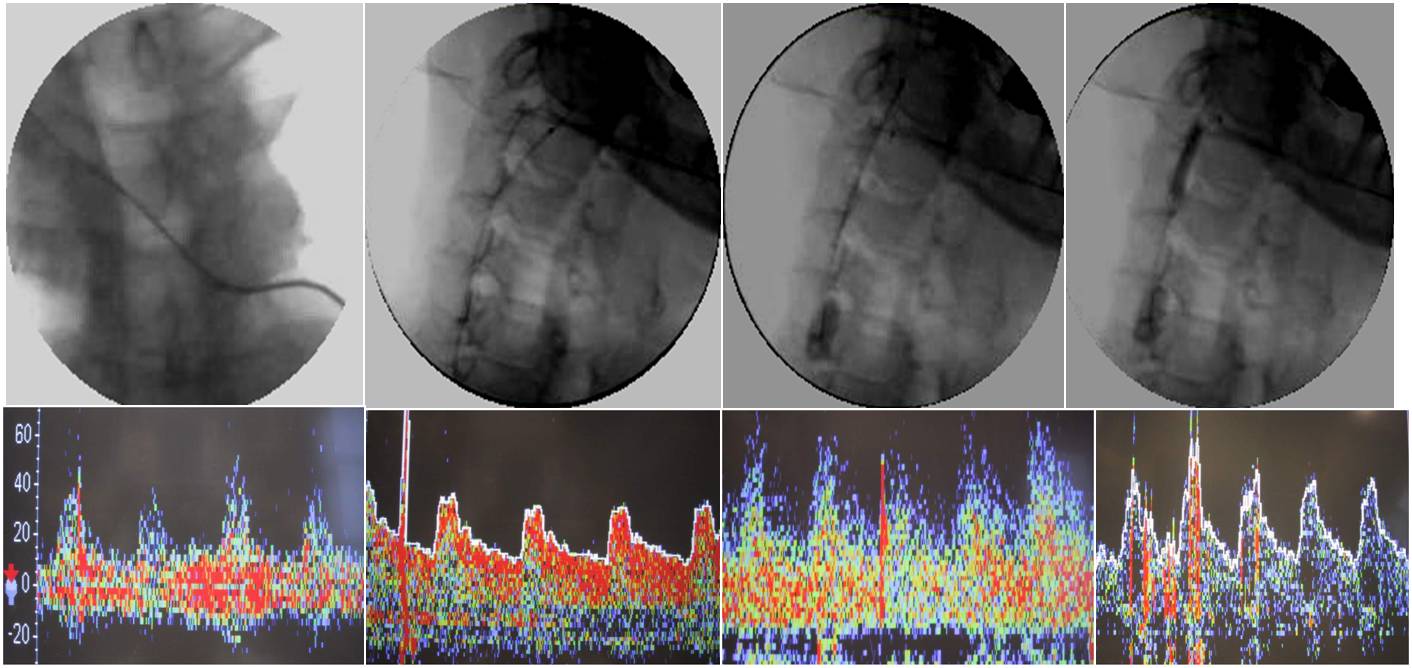 CEREBRAL EMBOLISATION: 
the most crucial issue concerning CAS
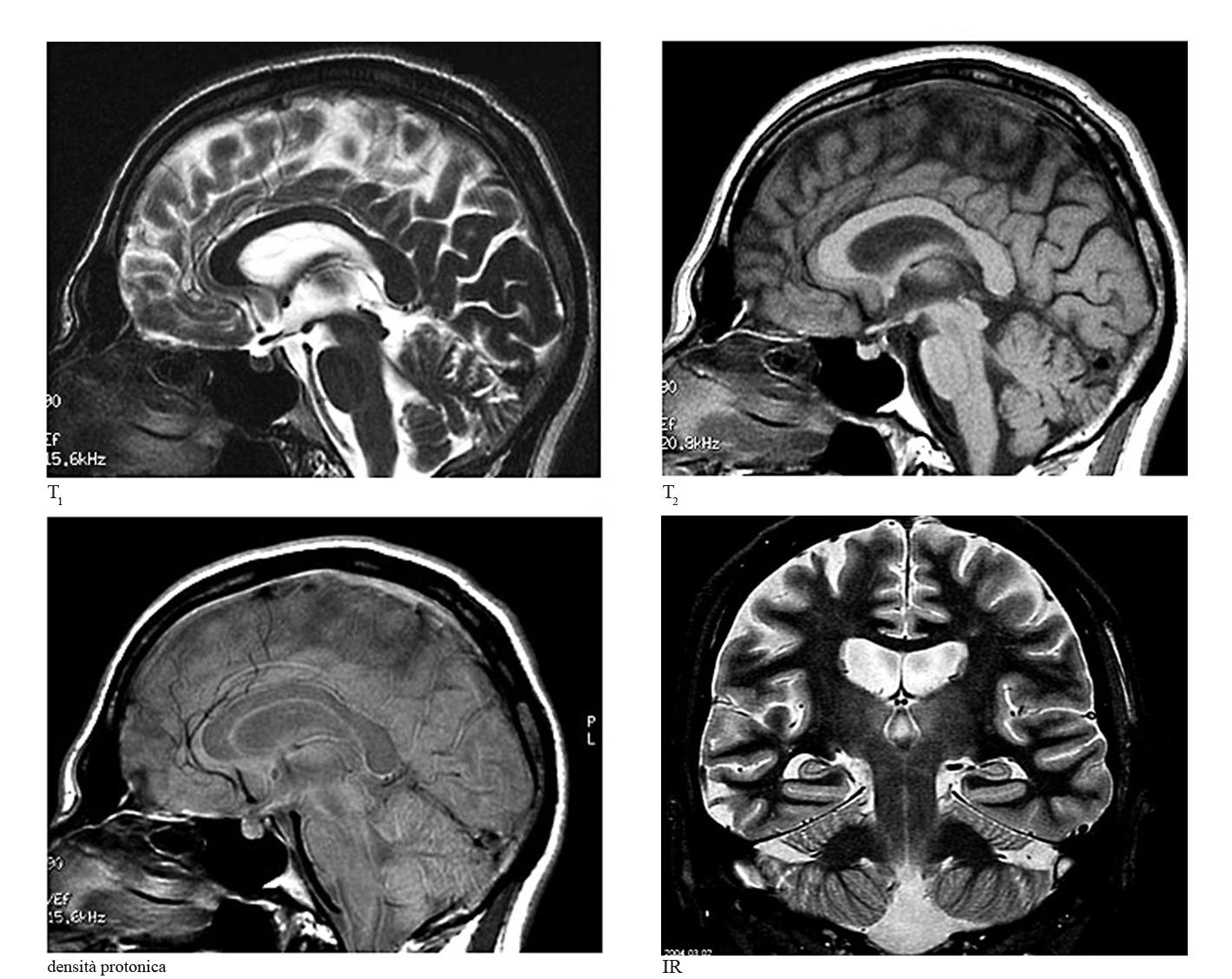 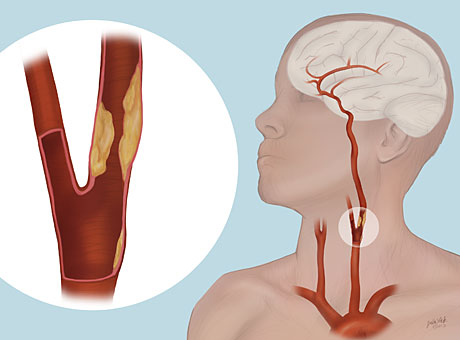 Azienda Ospedaliero – Universitari a     Modena    Chirurgia Vascolare
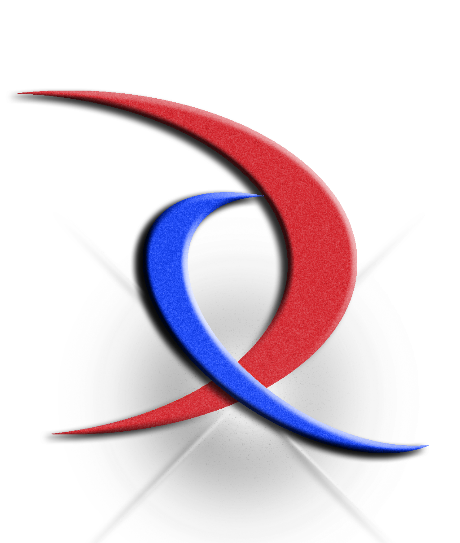 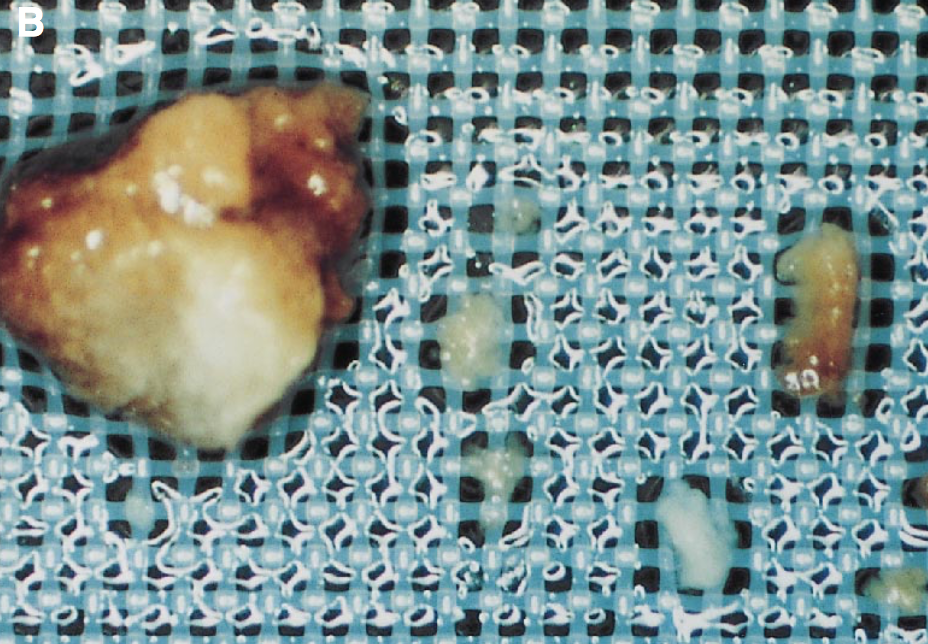 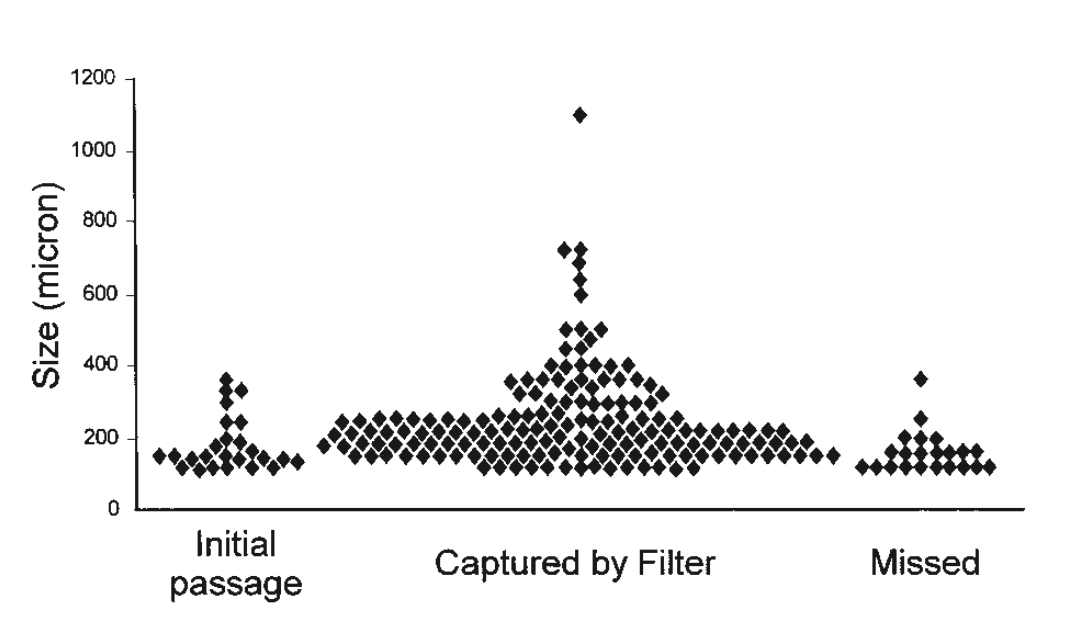 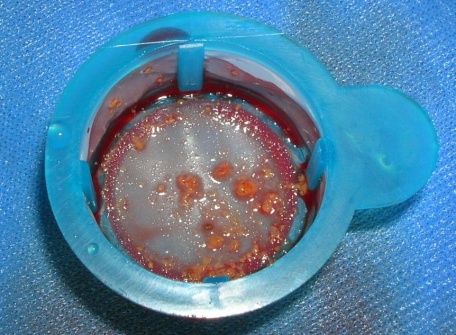 Ohki T et al. - J Vasc Surg - 1999;30:1034-44
THE MOST RELEVANT OBSTACLE FOR CAS EXPANSION
Chirurgia Vascolare Azienda Ospedaliero – Universitaria di Modena
[Speaker Notes: The risk of embolization is one of the most crucial issue concerning CAS]
Characteristics of Ideal EPD System
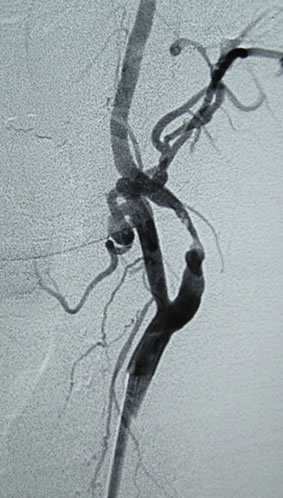 Easy to use
Stable device position
Applicable to all plaque morphology
Capture debris of all sizes
Maintain cerebral perfusion 
No restriction on landing zone
Documented results in high-risk lesions and patients
EPD: why should I use proximal protection?
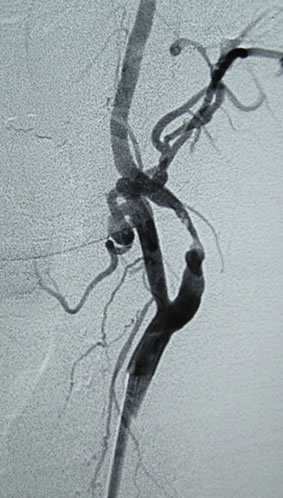 Ensure Complete Protection for ALL steps of CAS procedure
Proximal Protection devices 
avoid risk zone 
during placement manouvers
CAS: risky maneuvers are forbidden
EPD: which one?
1998
2009
2007
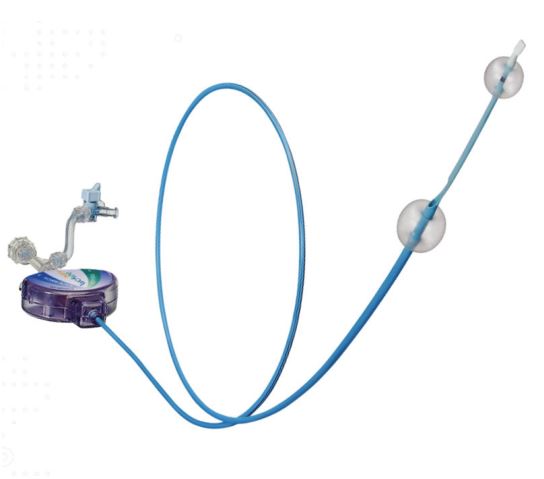 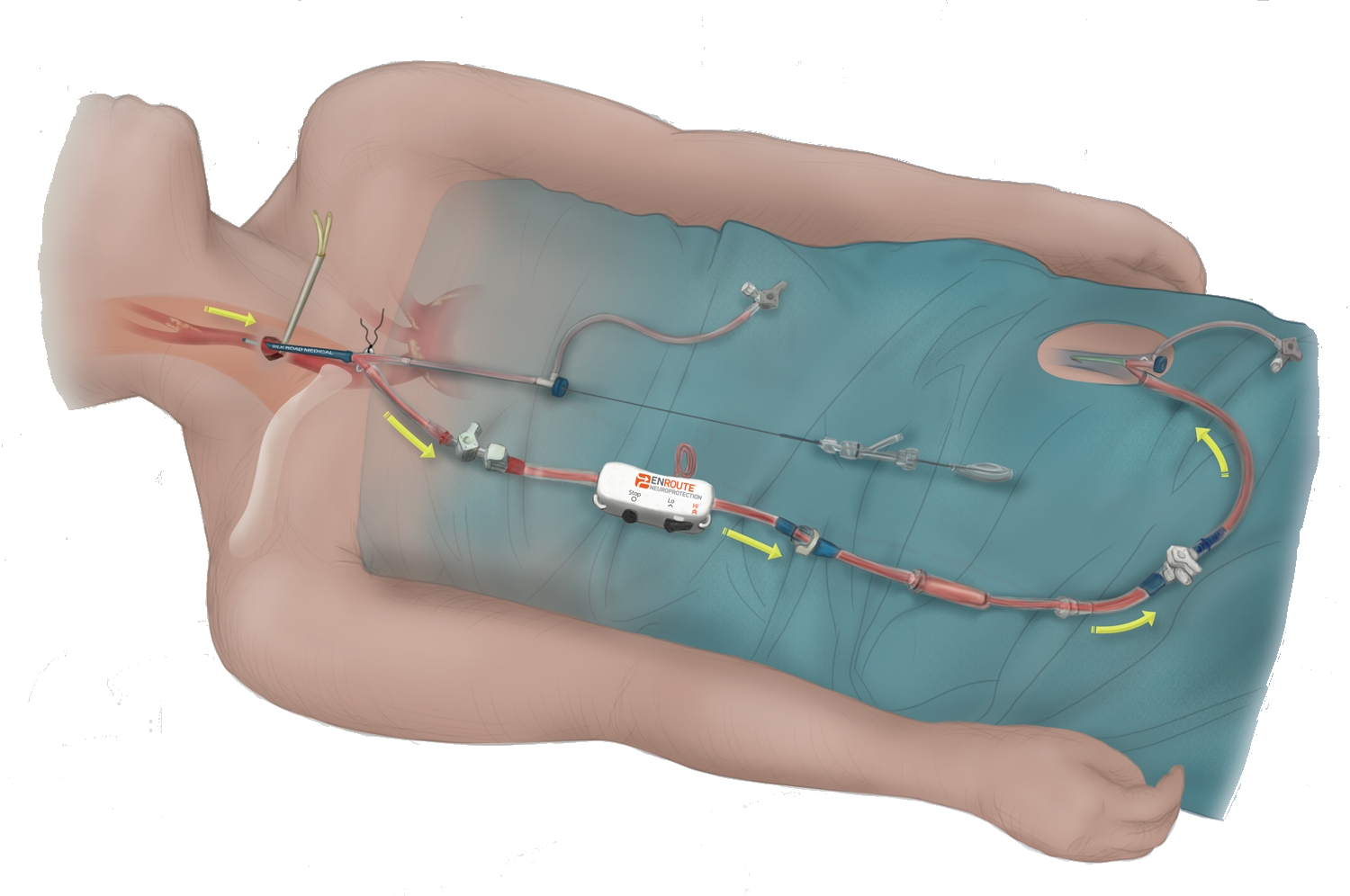 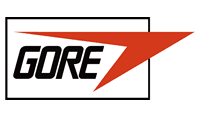 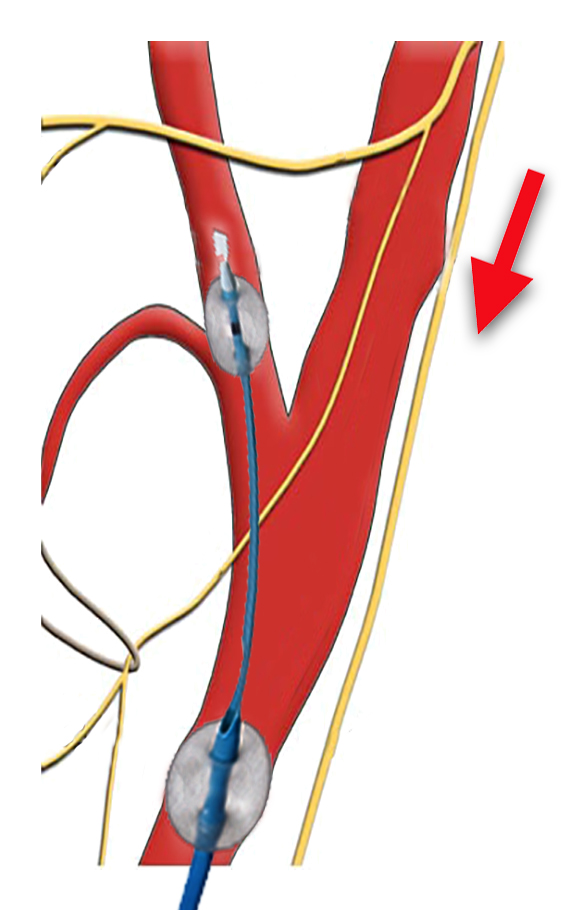 Gore Reversal Flow System
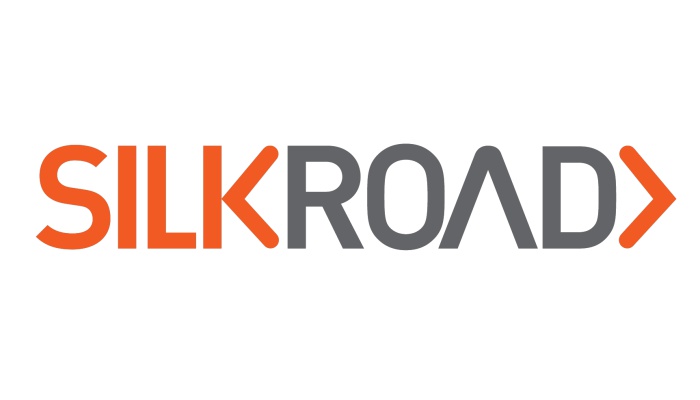 Mo.Ma.
miming surgery clamping
Proximal Clamping System
Reversal Flow Systems (femural vein shunt)
No literature evidence of superiority over MoMa, …….with some additive problems
Proximal Occlusion (CCA – ECA) with blockage of flow in the ICA
Higher incidence of clamping intolerance
More invasive procedure (much more for SilkRoad)
[Speaker Notes: No evidence in literature of superiority over MoMa, with some additive problems:
-procedure is more invasive 
-higher incidence of clamping intolerance
-Silk road system (half surgical/half endovascular treatment , not enough an angiographic suite, and risky during catheter placement because of limited room from access to carotid bifurcation)]
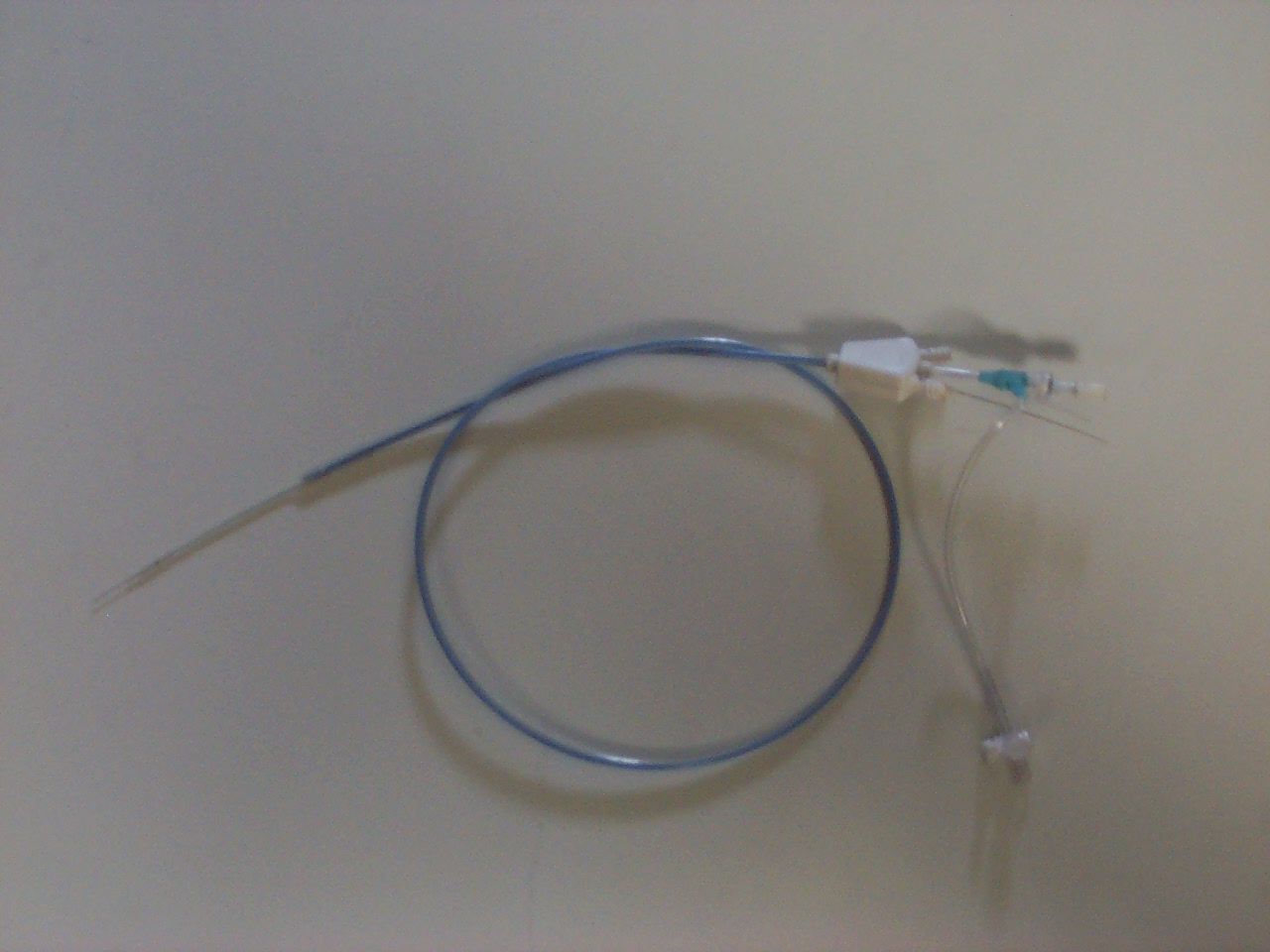 1st prototype  1997
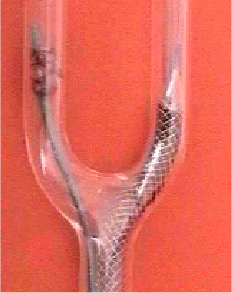 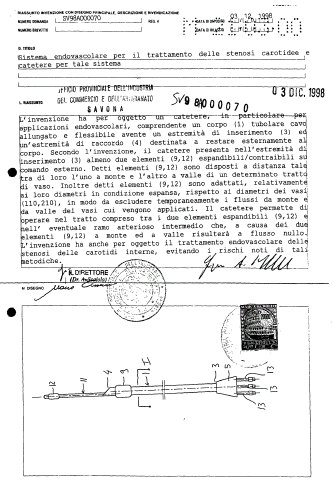 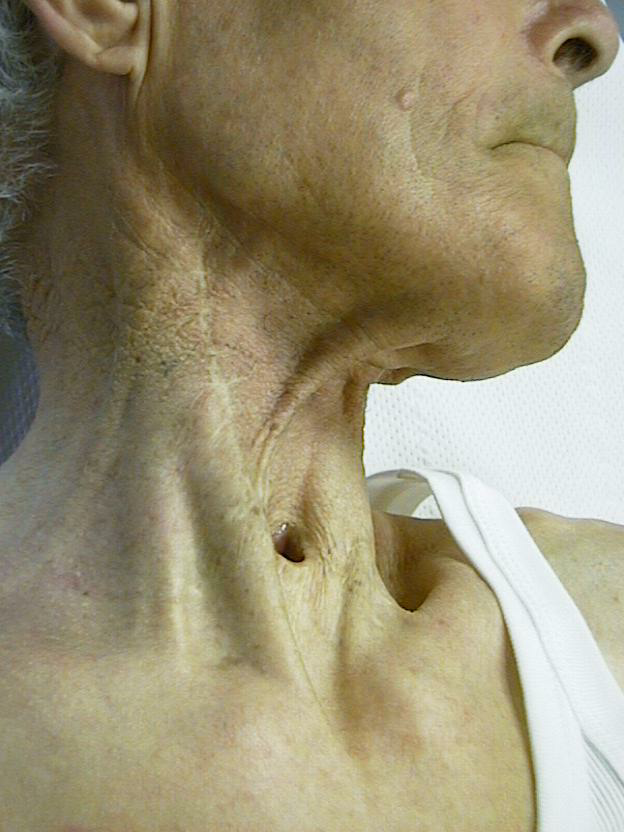 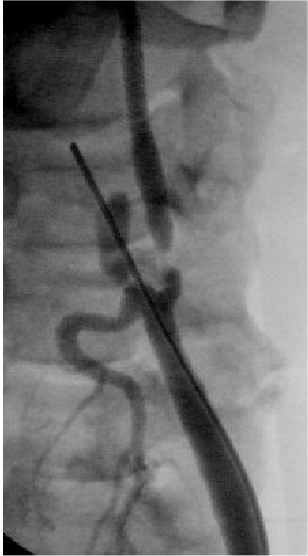 1st Case – Modena May 1998
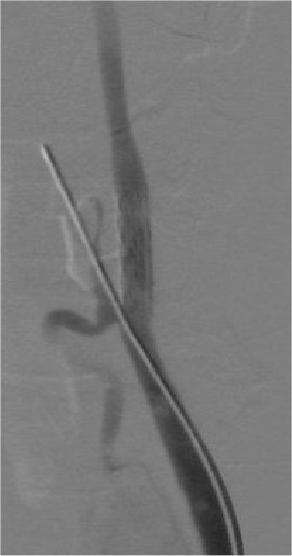 IN VITRO TESTING AND DEVELOPMENT
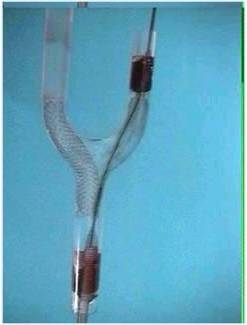 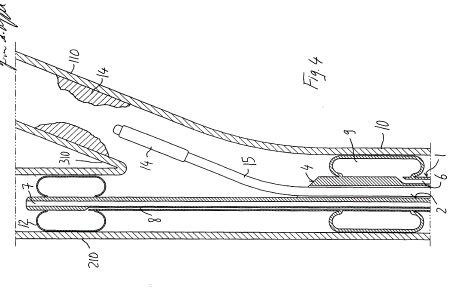 EPD: why should I prefer Mo.Ma?
1
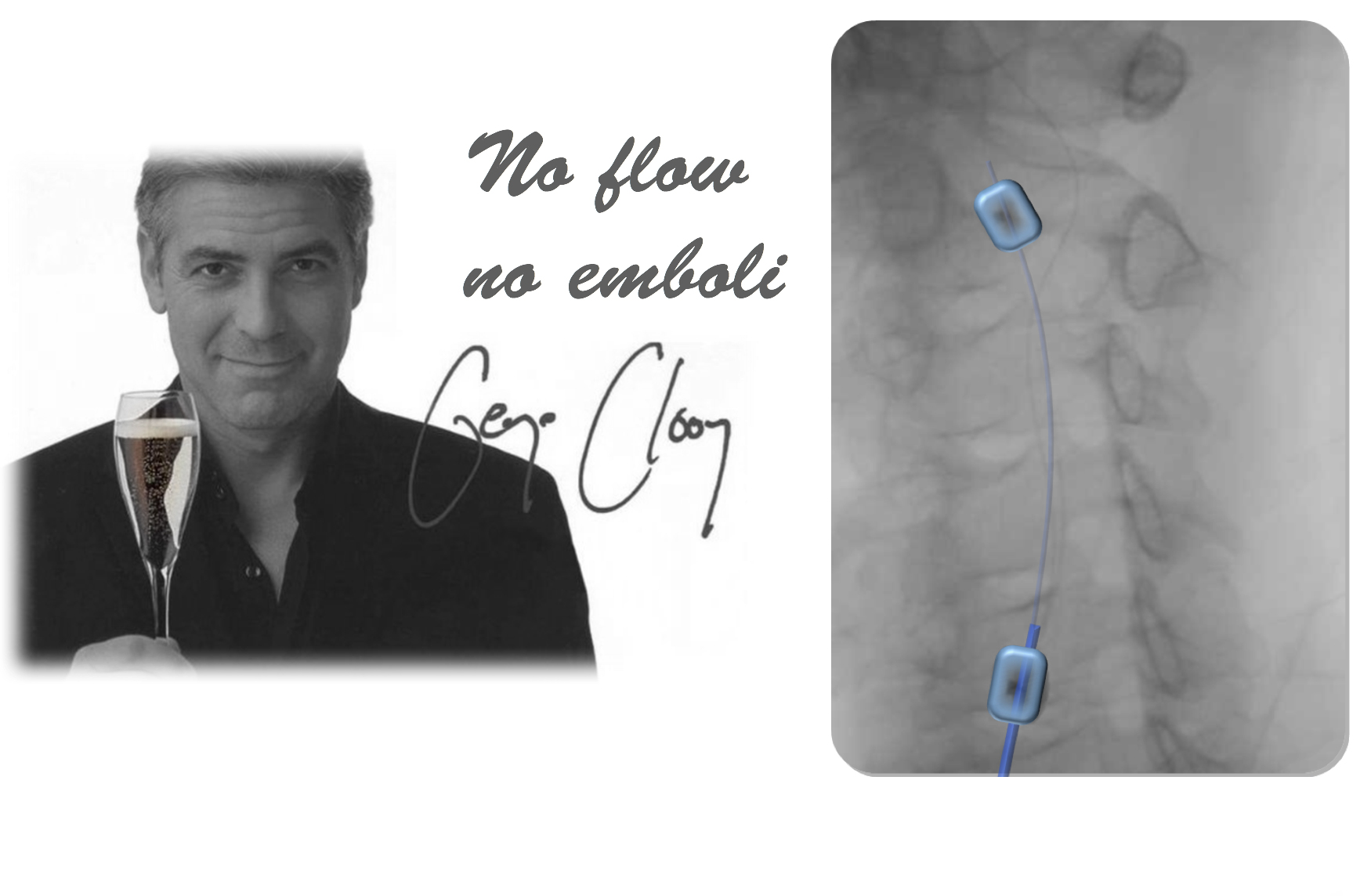 2
EPD: why should I prefer Mo.Ma?
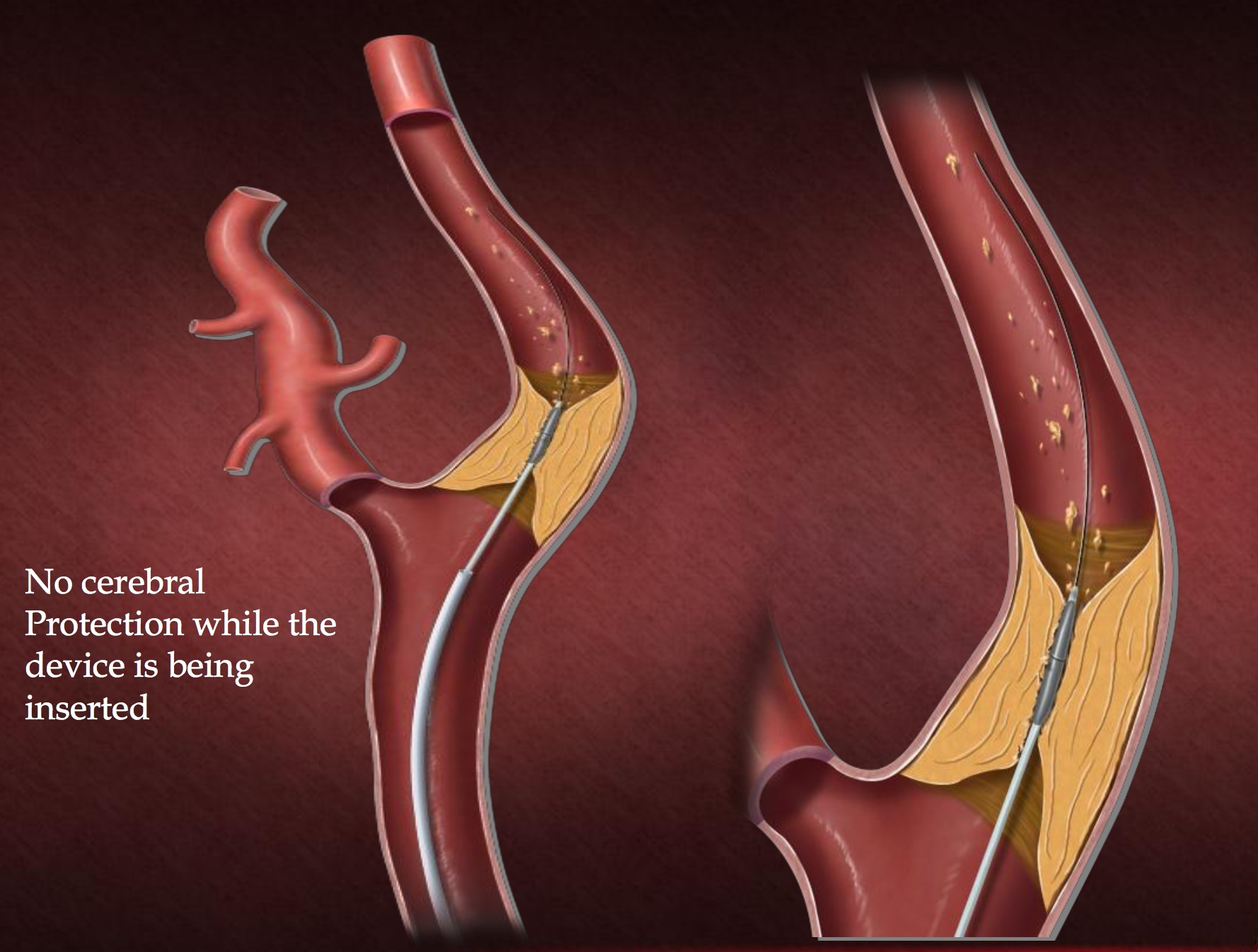 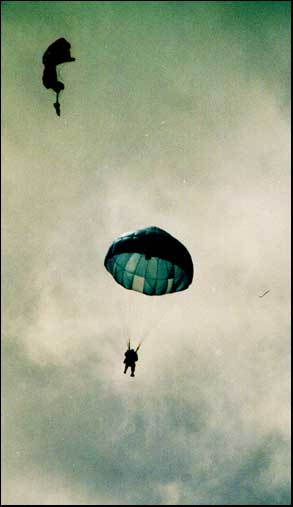 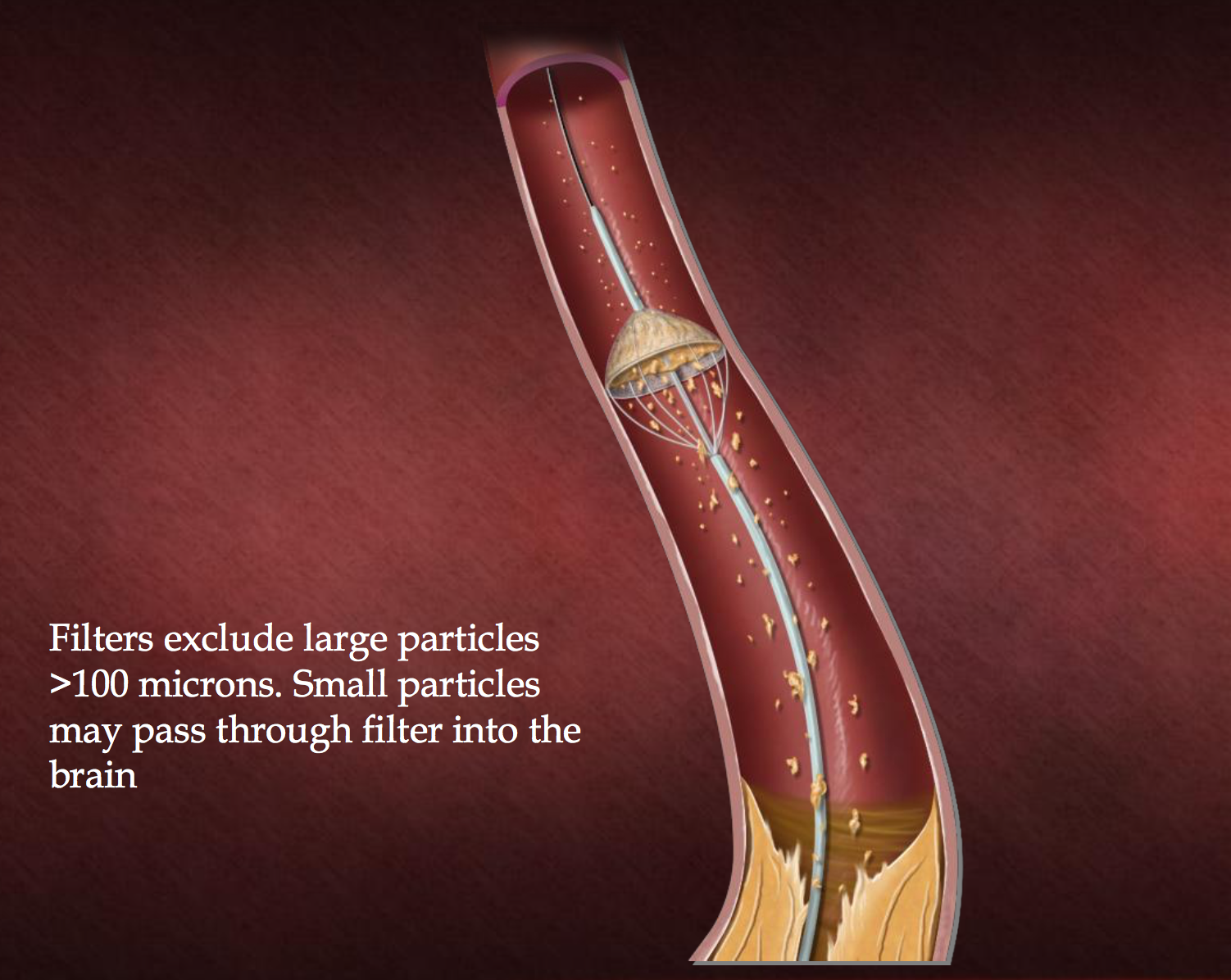 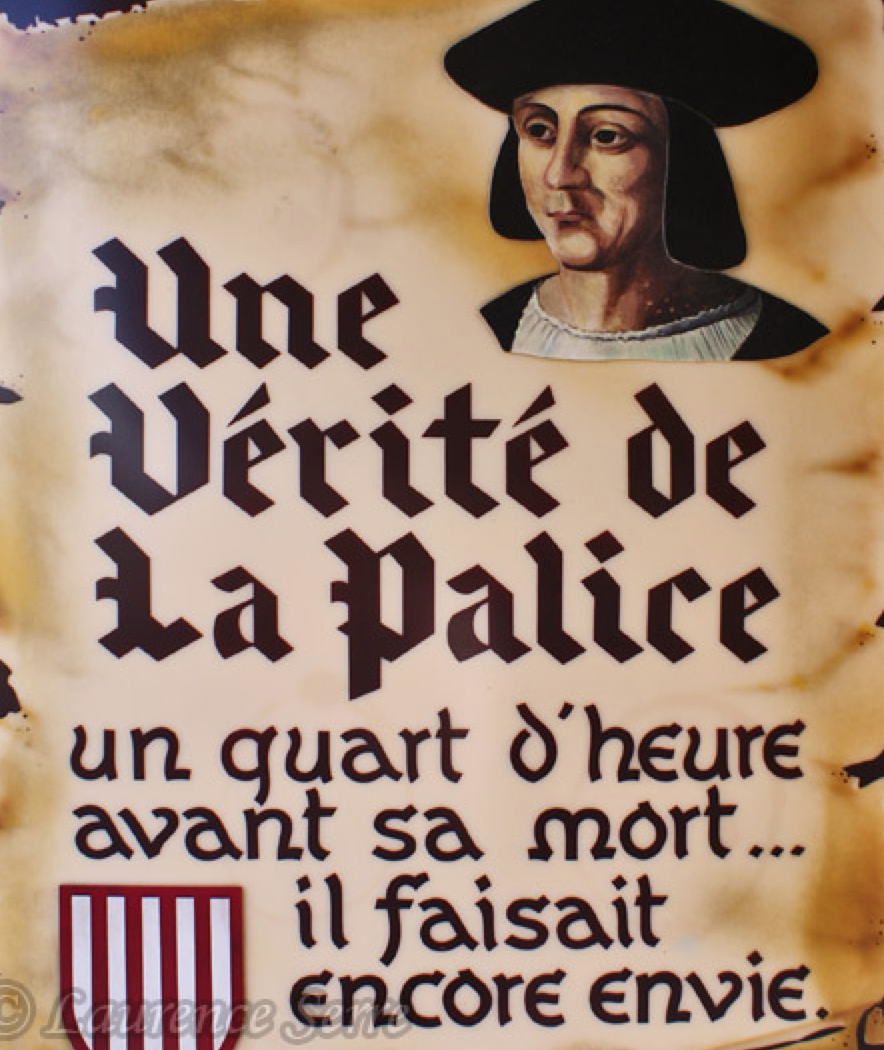 Mo.Ma. is not a Filter
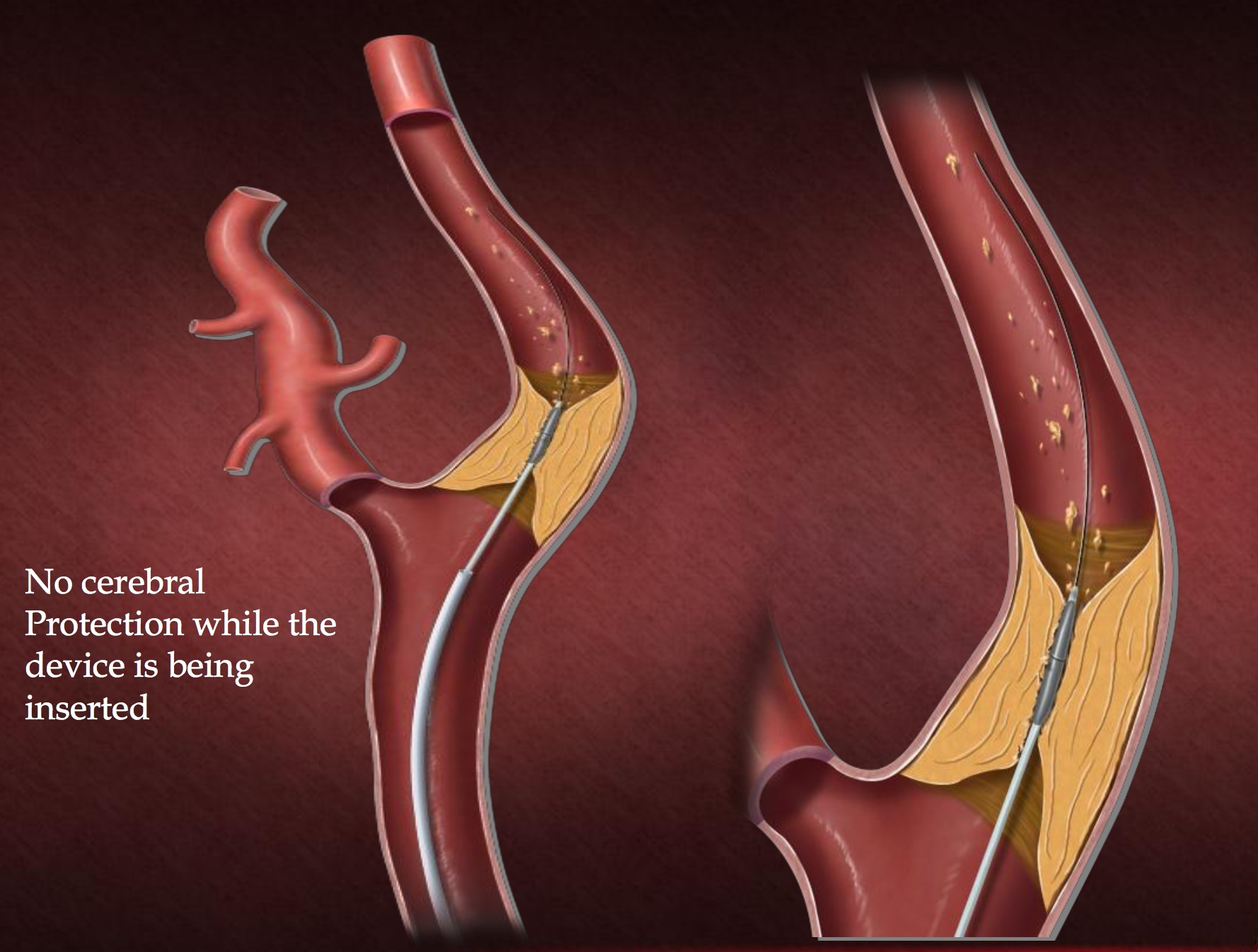 Filters:
Pass through plaque without any protection
May cause ICA spasm/dissection
Difficult to use in tortuous ICAs
Sometimes difficult to retrieve 
Obstruction could be dangerous
Small debris could be not catched
Incomplete apposition to the wall risk
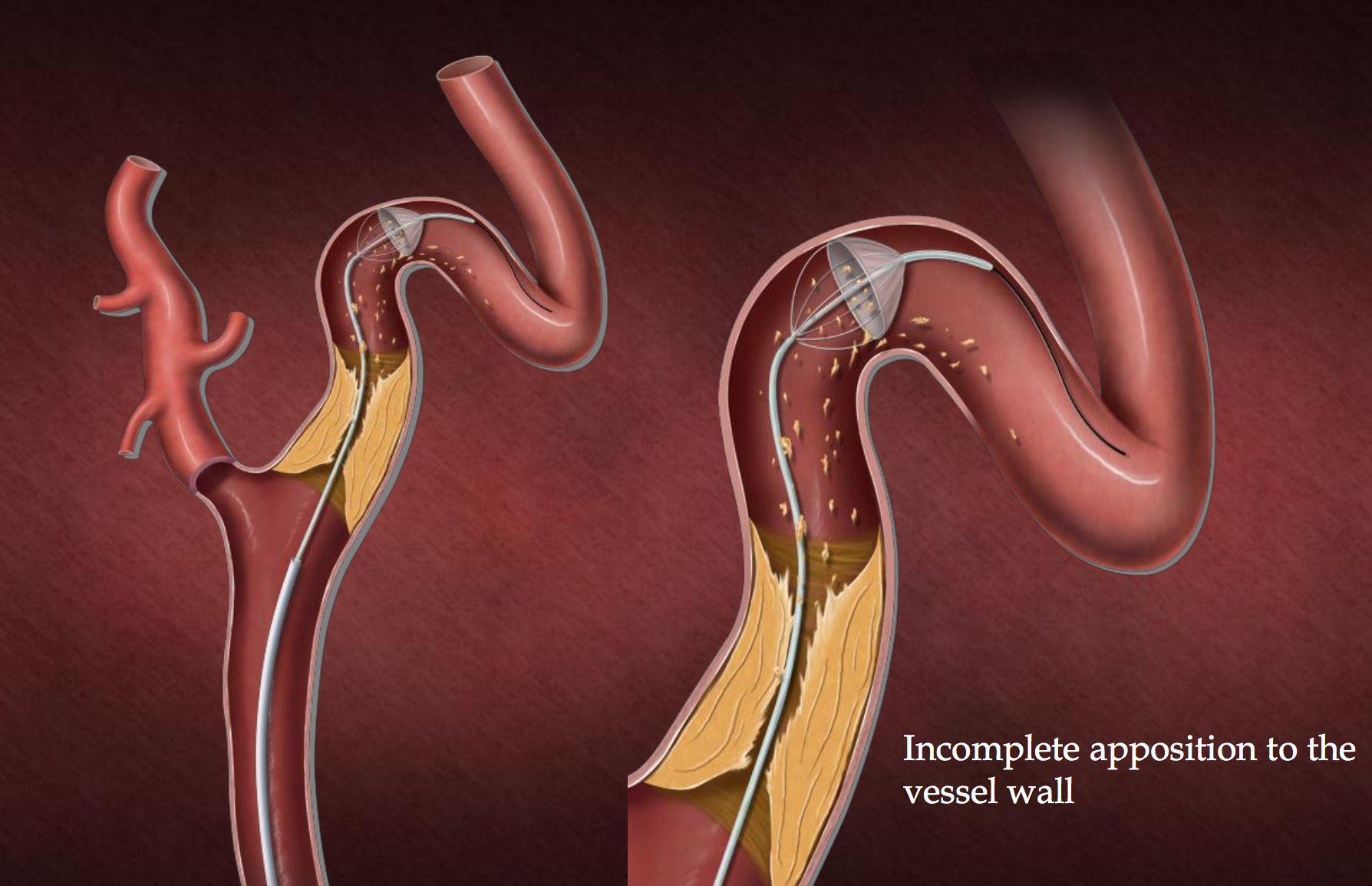 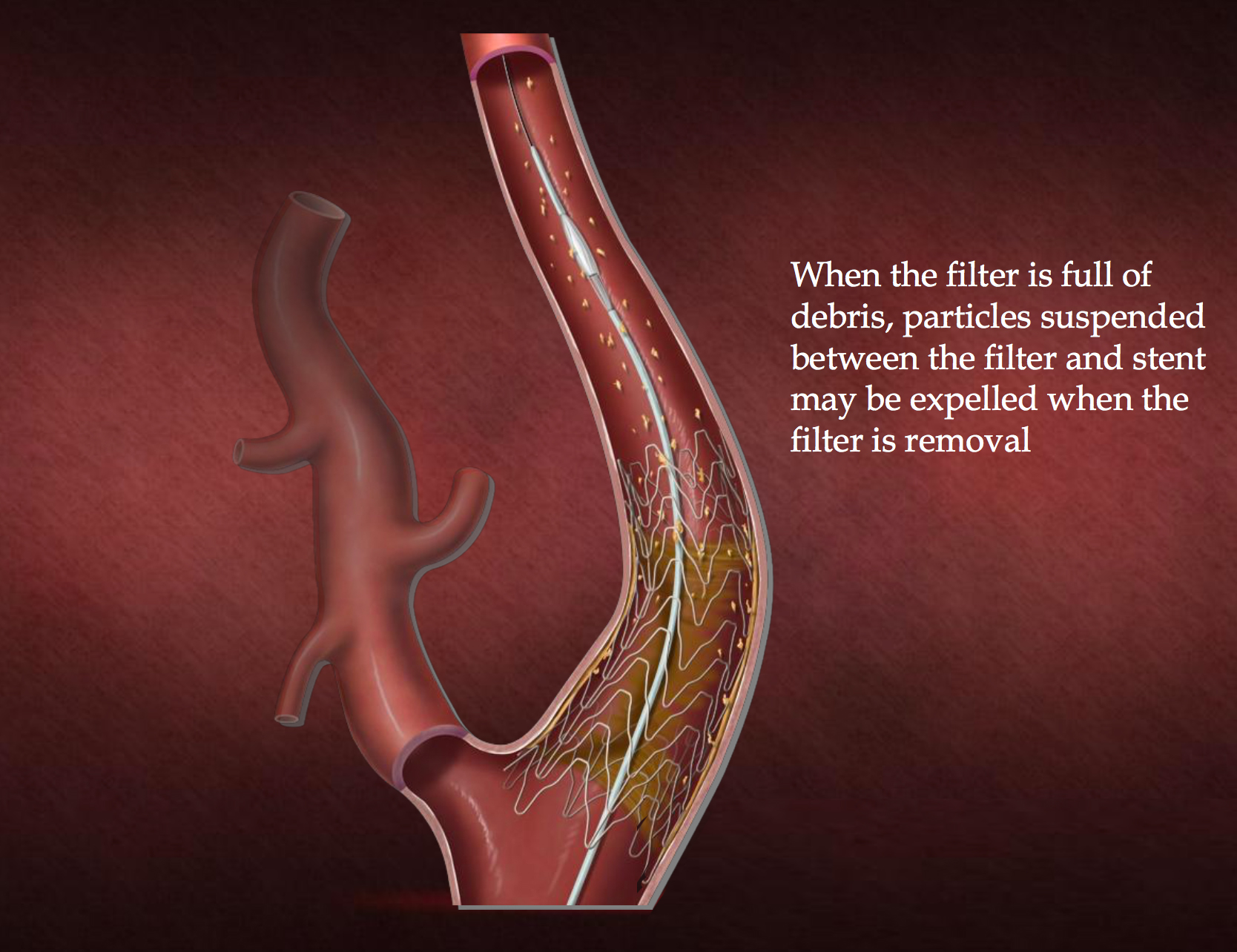 Filters work only if  well opened
3
EPD: why should I prefer Mo.Ma?
Vulnerable 
plaque
Tortuous ICA
Severe ICA 
stenosis
Mo.Ma helps you
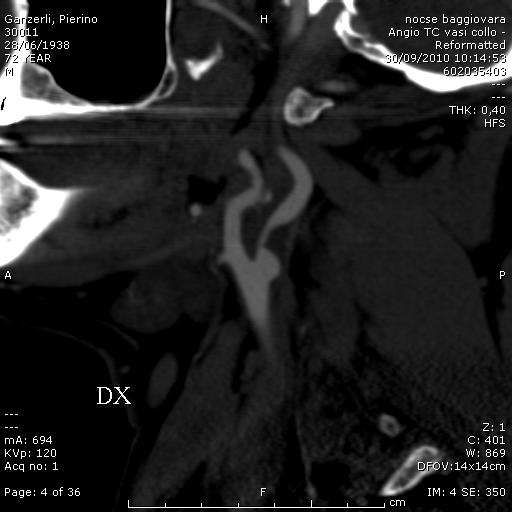 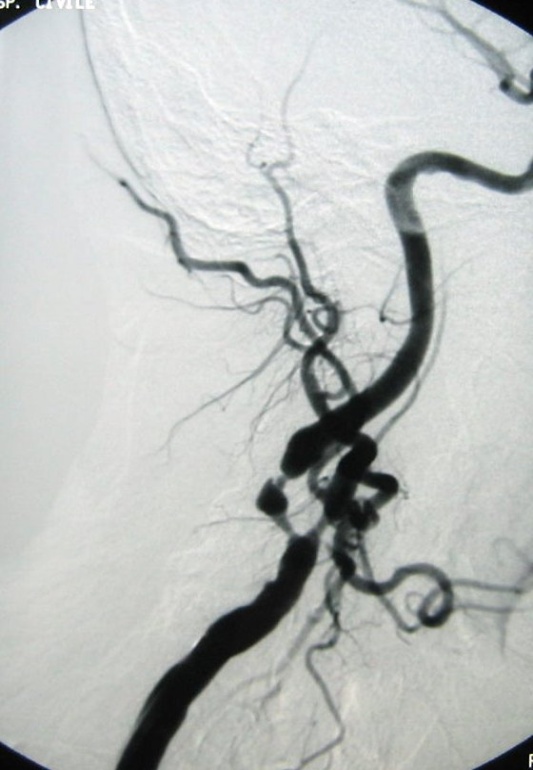 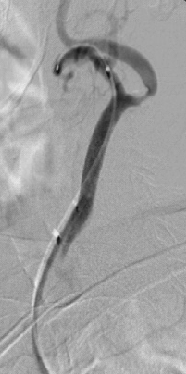 Born to treat easy lesions, 
Mo.Ma revealed 
it's enormous potential
[Speaker Notes: Il Moma era stato ideato per il trattamento di questo tipo di lesioni…perche non trattare anche quelle piu semplici]
4
EPD: why should I prefer Mo.Ma?
both worldwide experience reported and scientific literature, 
are in favour of MoMa
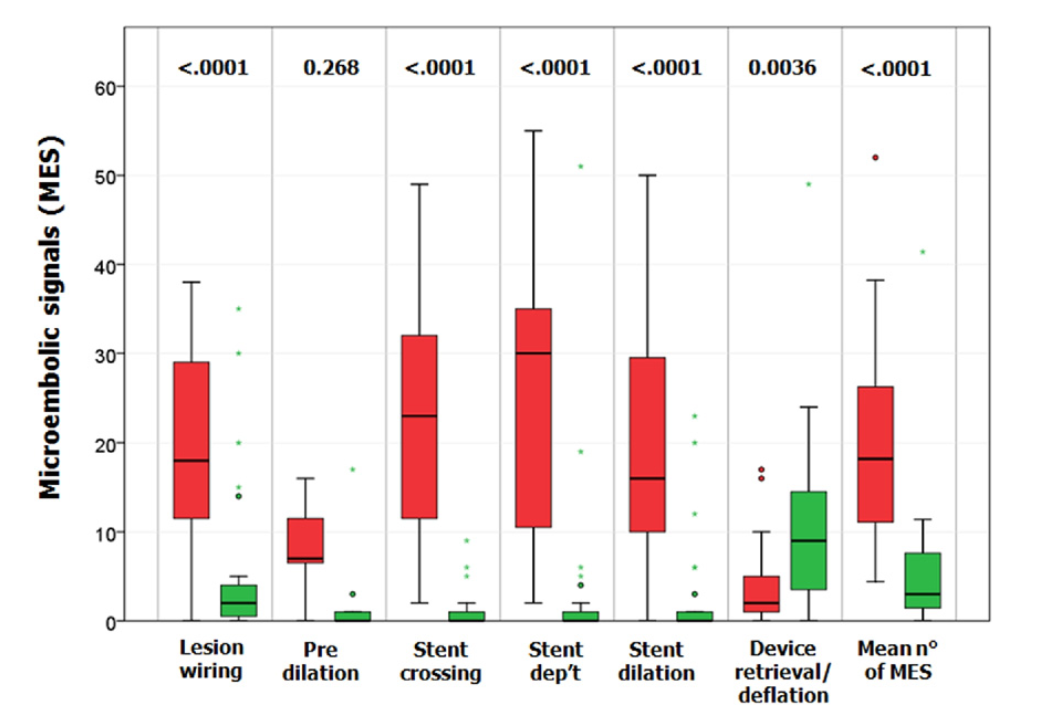 J Am Coll Cardiol 2011;58:1656–63
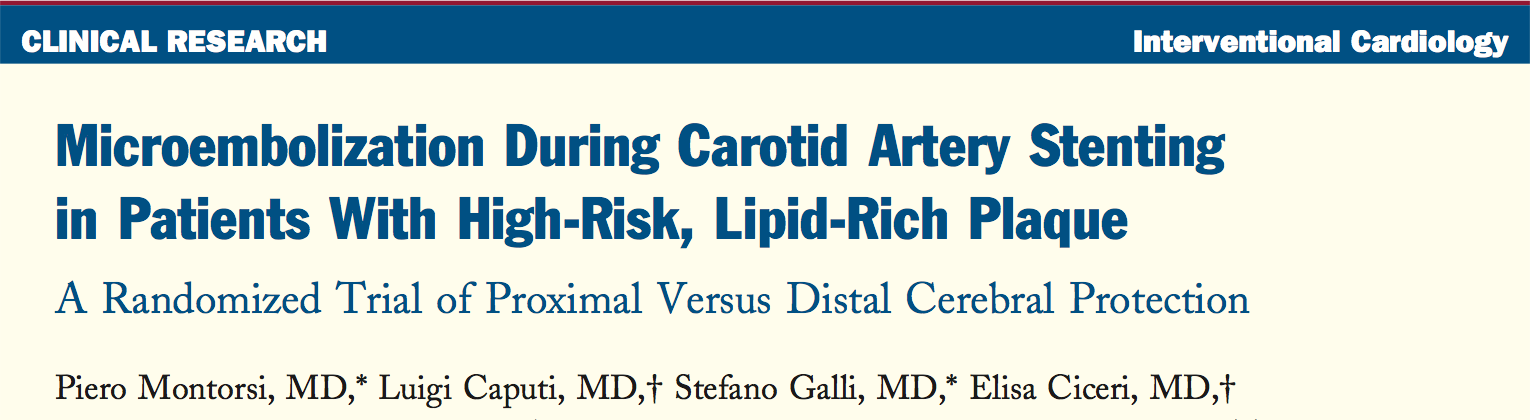 Conclusions:
….in patients with high-risk, lipid-rich plaque undergoing CAS, MO.MA led to significantly lower microembolization as assessed by using microembolic signals counts
4
EPD: why should I prefer Mo.Ma?
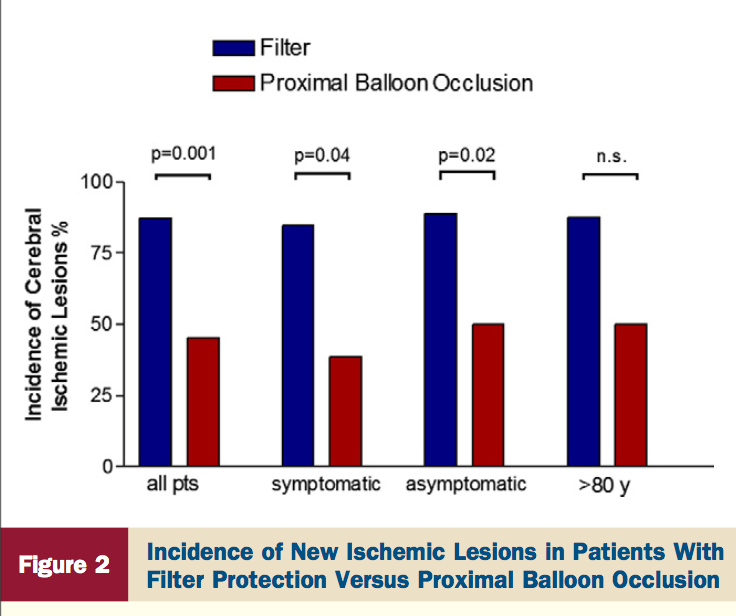 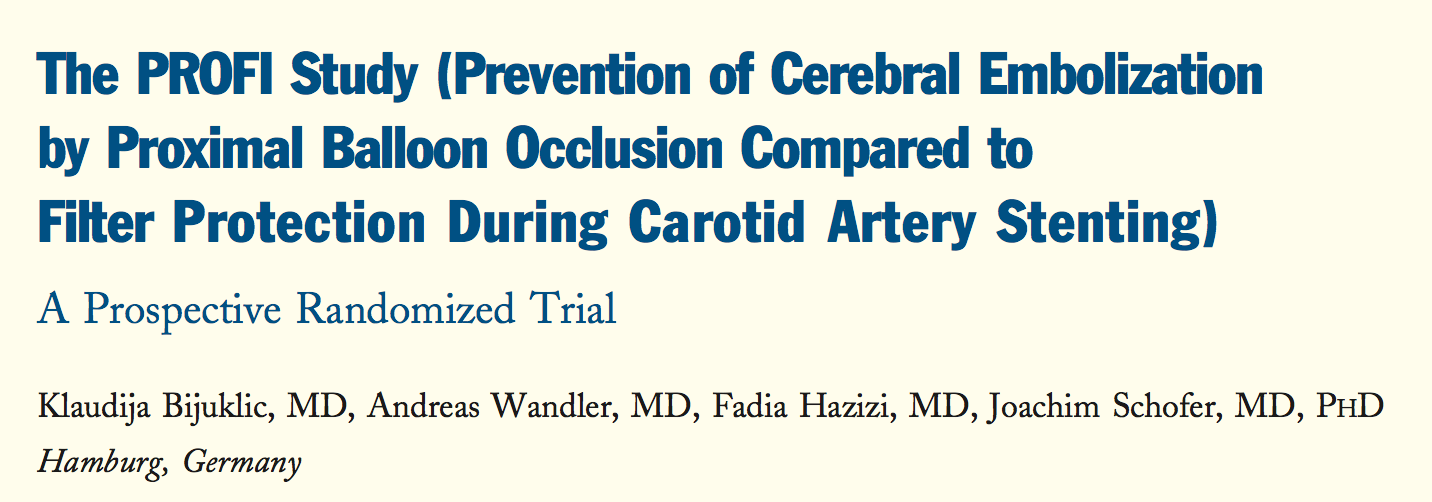 J Am Coll Cardiol 2012;59:1383–9
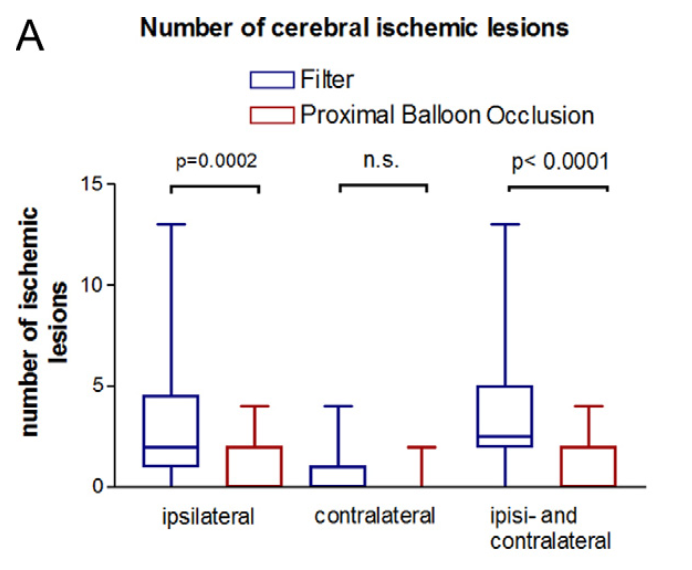 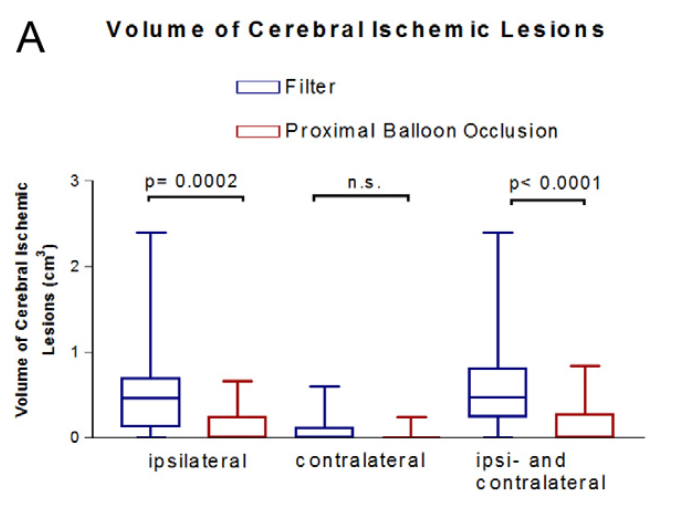 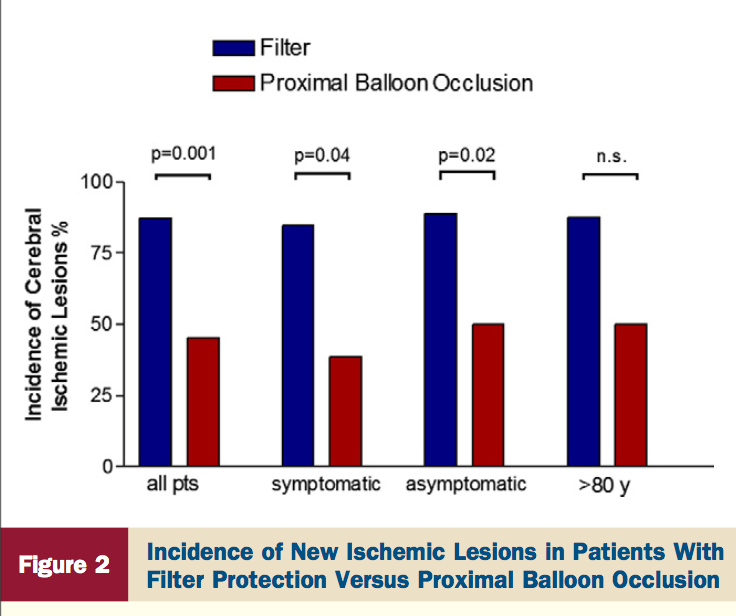 Conclusions:
…In this randomized trial of patients undergoing CAS, 
proximal balloon occlusion as compared with filter protection significantly reduced the embolic load to the brain
Mo.Ma: when it’s preferred not to use it
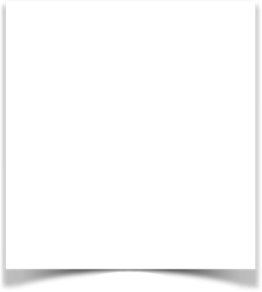 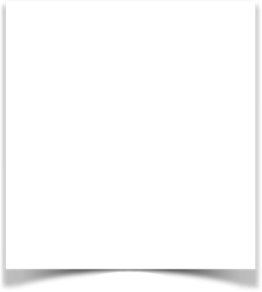 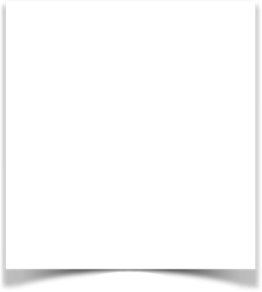 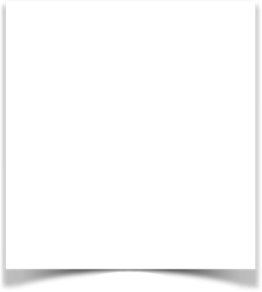 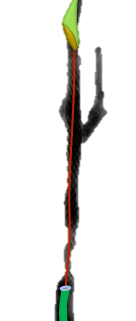 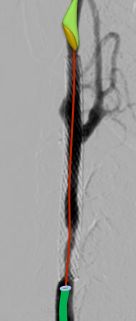 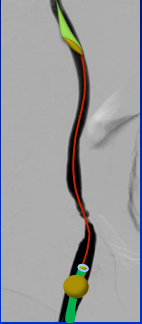 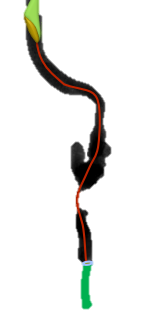 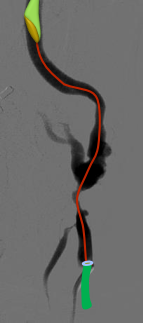 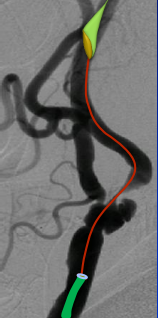 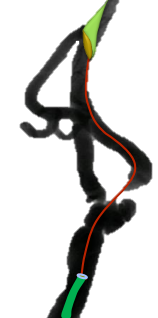 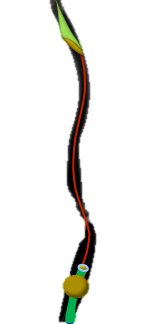 Intrastent Restenosis
CCA Plaque
ECA Stenosis
ECA obstruction
EPD: take home message
Proximal embolic protection devices according to scientific and clinical evidence should be preferred during CAS
Effective 
therapy
Cerebral Protection 
is not only a device, 
but a STRATEGY…
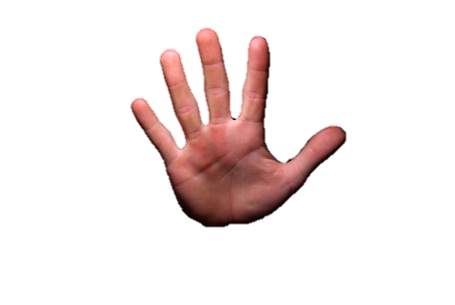 Experienced
 operators
Scaffolding
Tecnical improvments
Accurate Patient /
 lesion selection
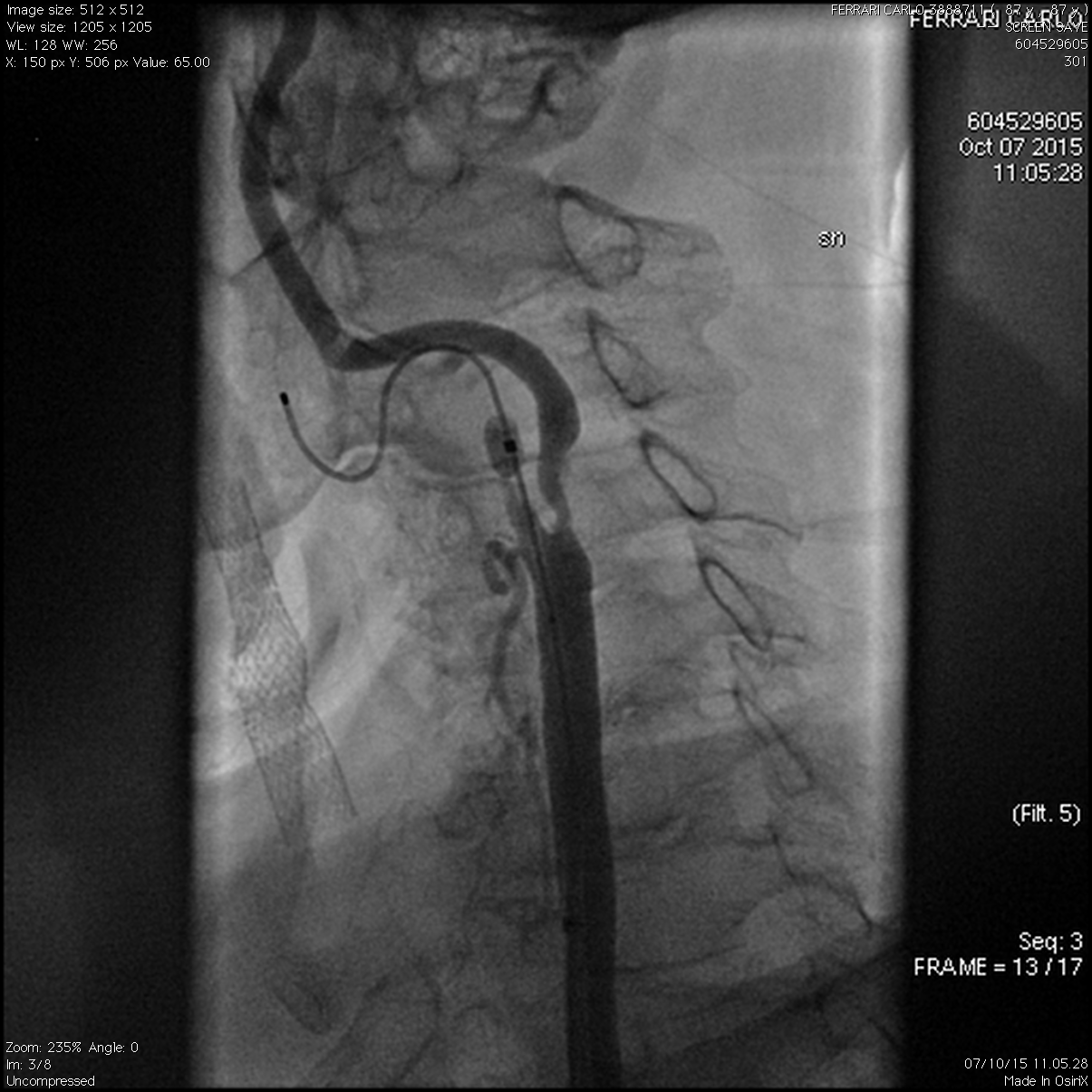 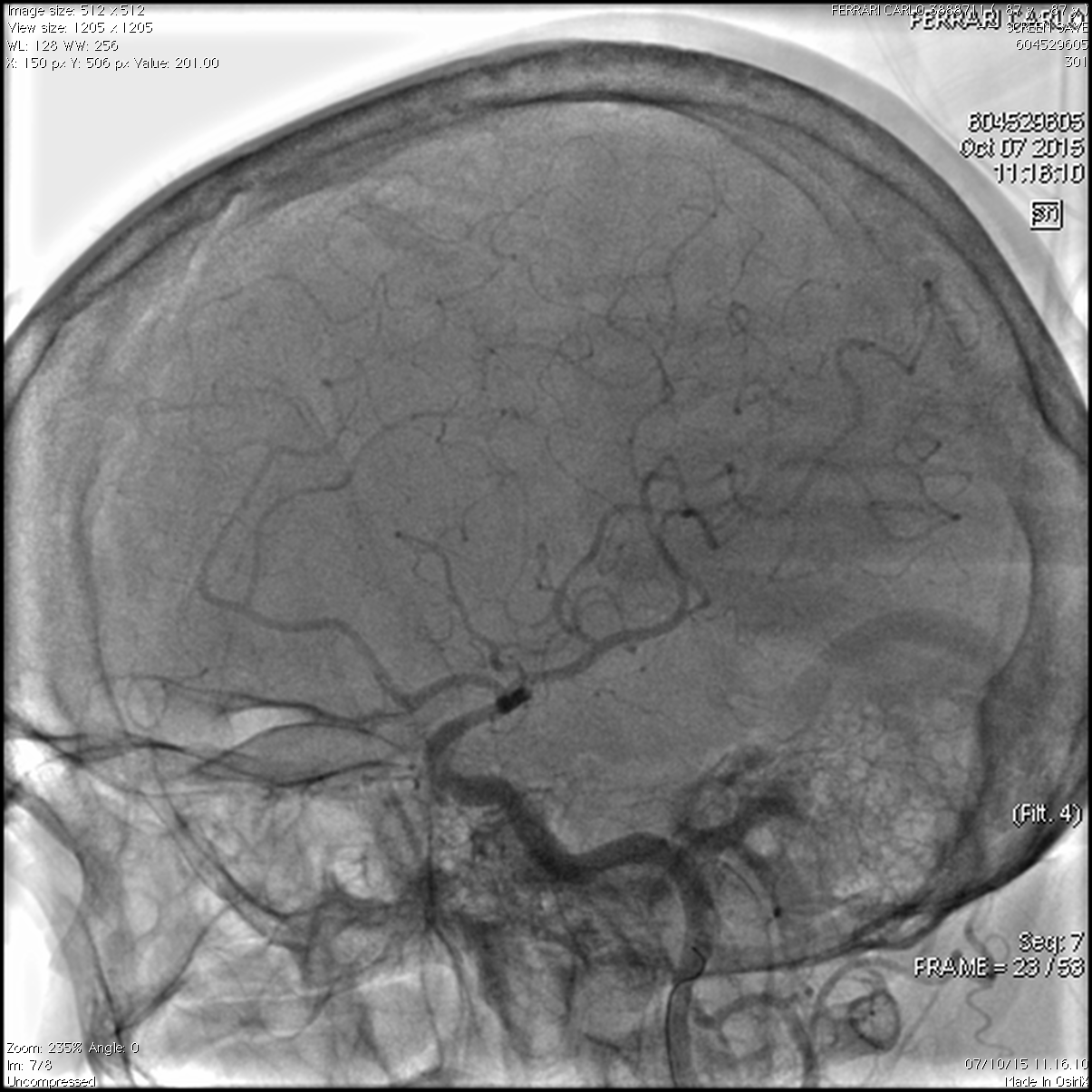 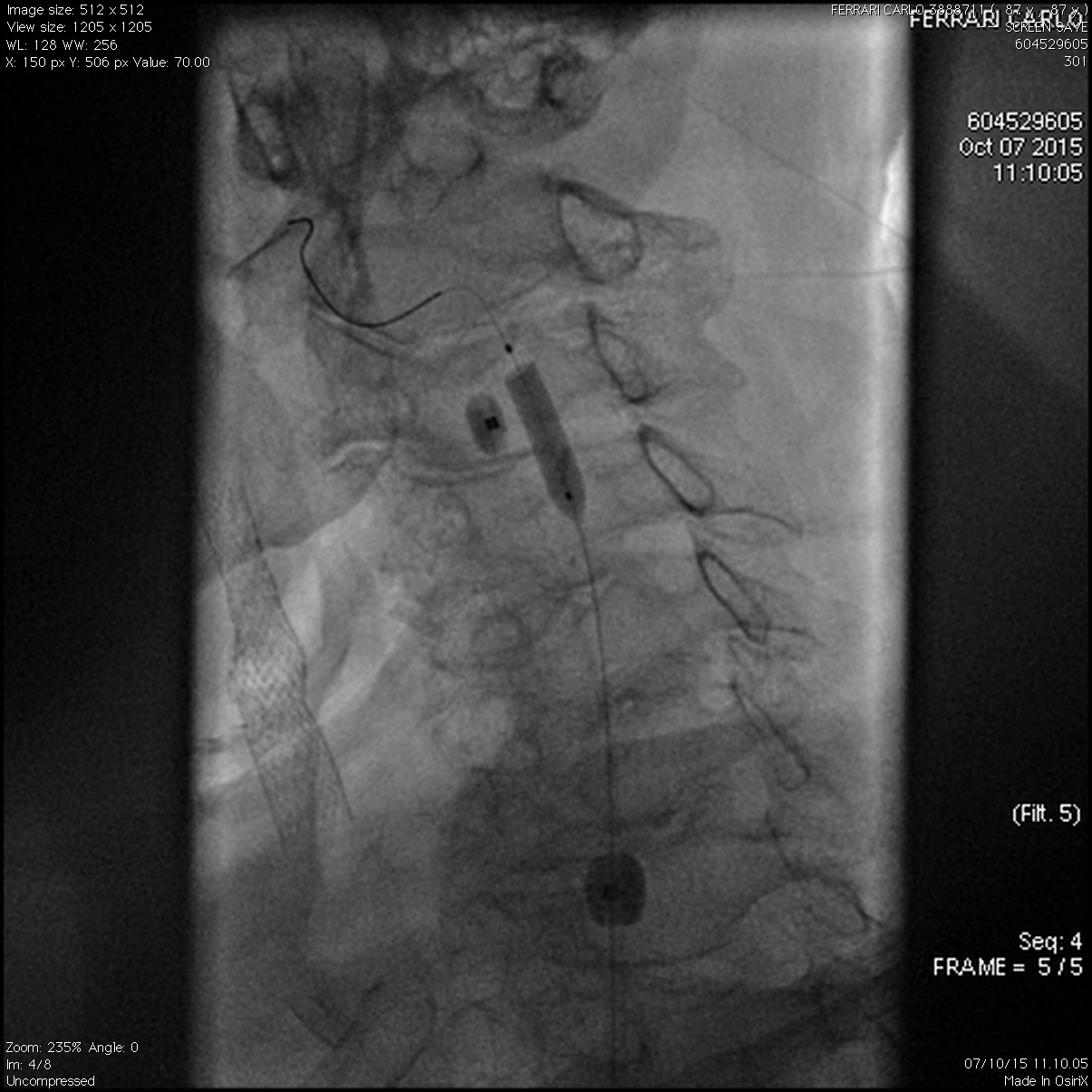 4
3
1
2
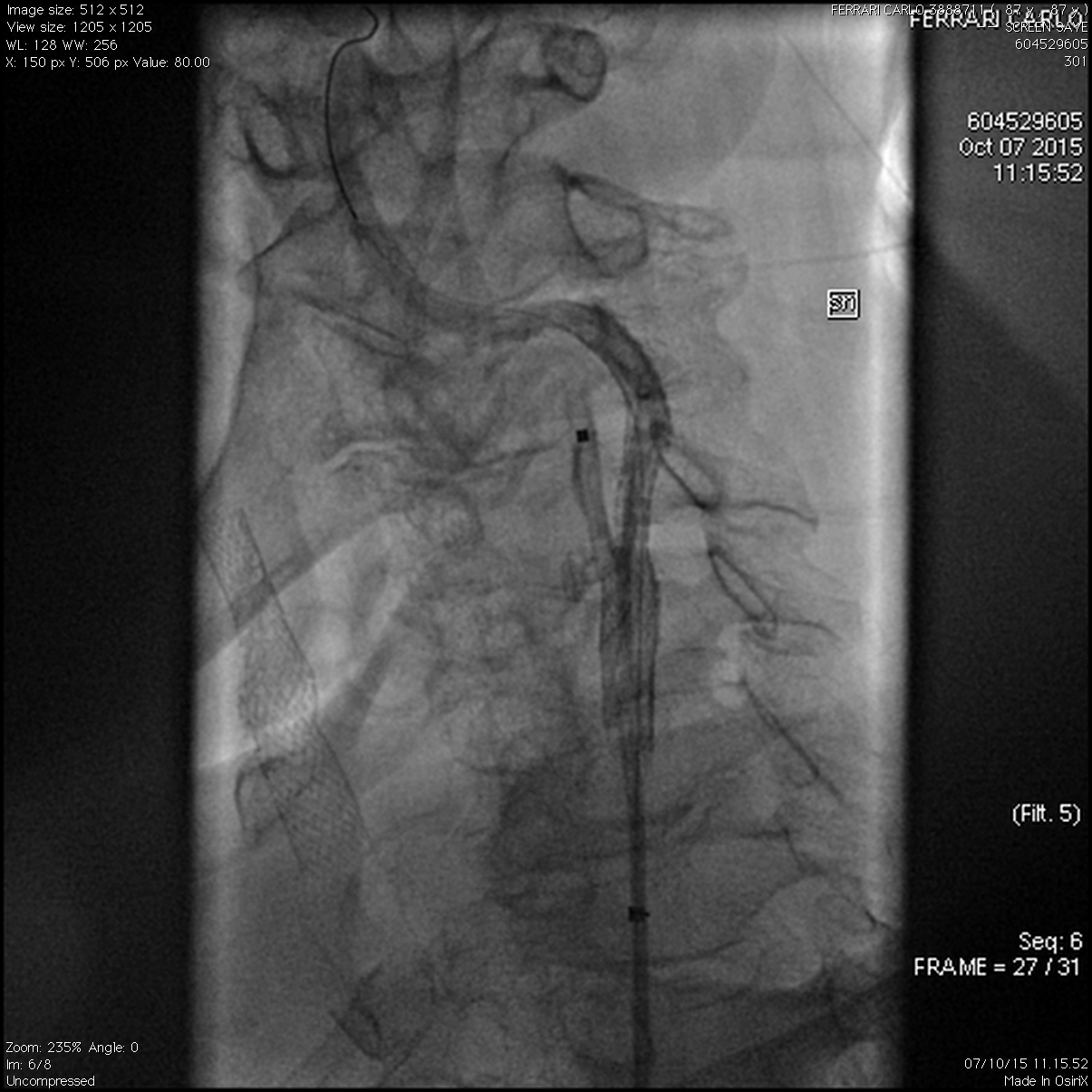 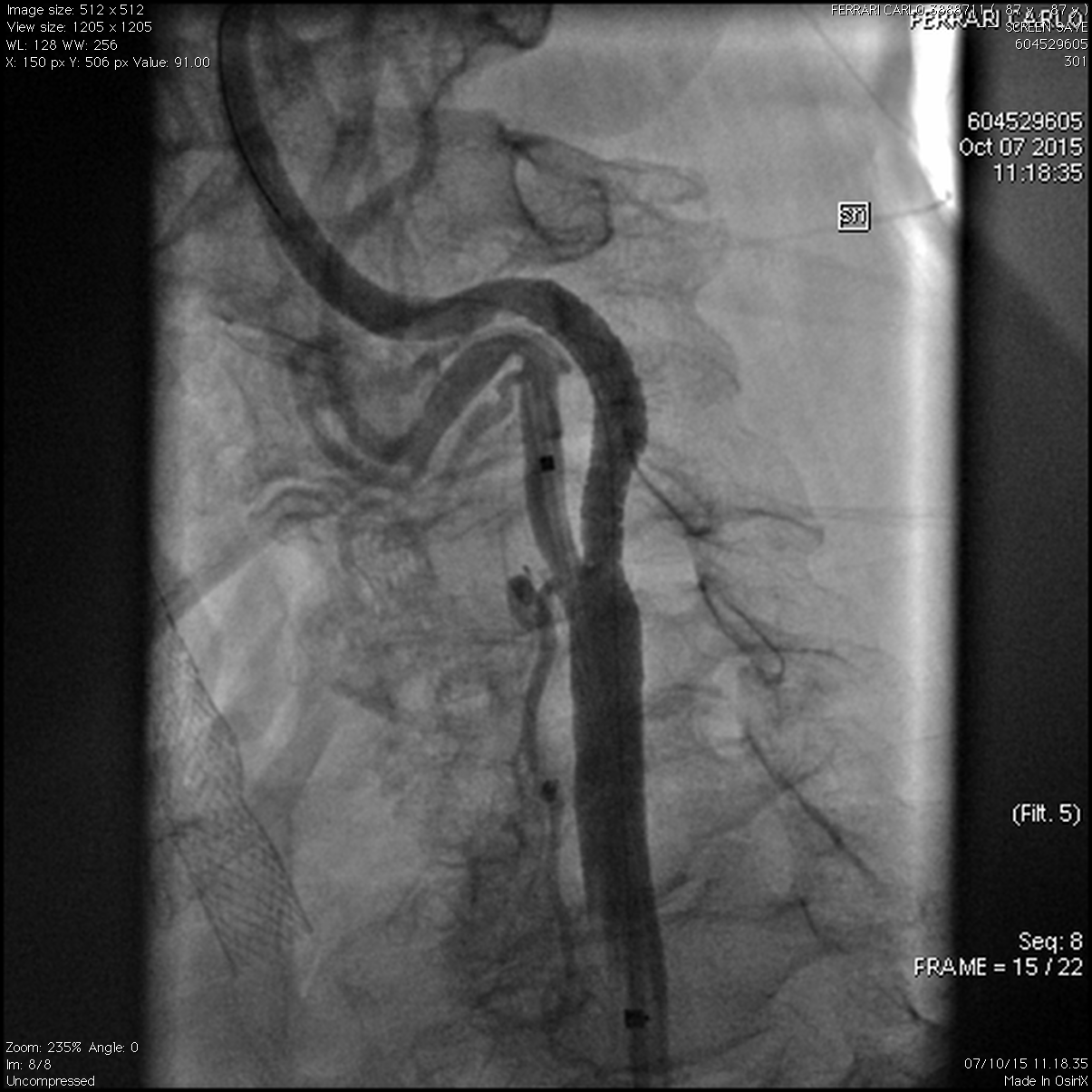 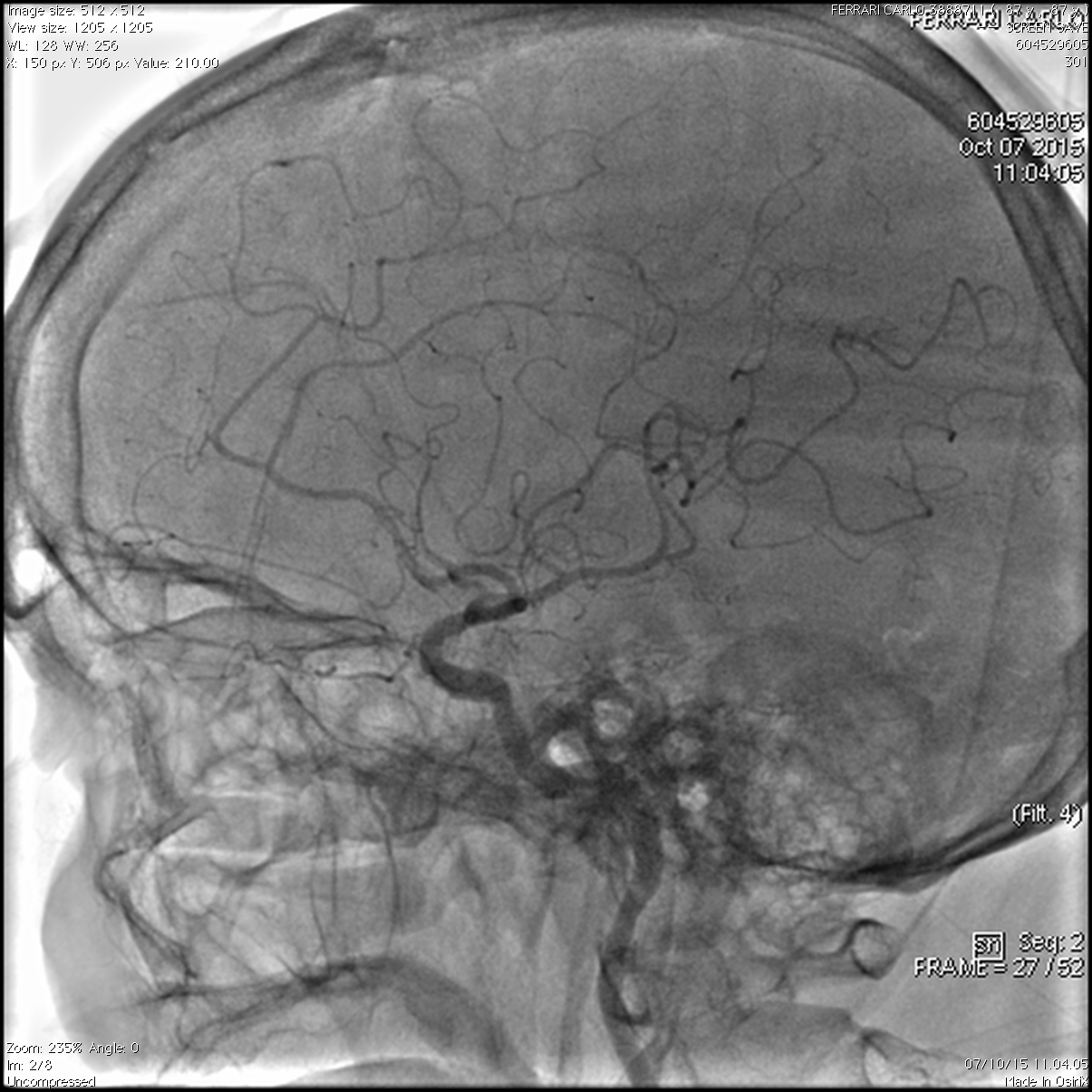 CAS New Tecnique:


-Maximum Plaque dilatation
-Stenting 
-No post stenting dilatation
5
6
7